Блокадный кусочек хлеба
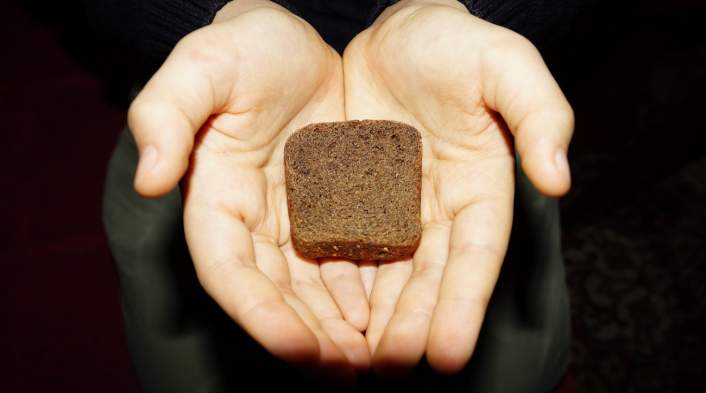 МДОУ  детский сад
 №14 города Алушты
"Вот они 125 блокадных грамм, с огнём и кровью пополам”.
Не шумите вокруг - он дышит,
Он живой еще, он все слышит...
Как из недр его вопли: "Хлеба!" -
До седьмого доходят неба...
Но безжалостна эта твердь.
И глядит из всех окон - смерть.

Ольга Берггольц
125 блокадных грамм с огнем и кровью пополам